1757: Secret Chamber at Mount Rushmore
★★★☆☆
題組：Problem Set Archive with Online Judge
題號：1757: Secret Chamber at Mount Rushmore
解題者：吳政軒
解題日期：2019年4月25日
題意：給定兩個正整數m(1~500),n(1~50)，接下來m行各有兩個英文字母s,t，表示s可以轉換成t，最後有n行，每行兩個字串p,q，問p是否可藉由上述轉換規則轉換成q字母保證只有小寫的a-z
1
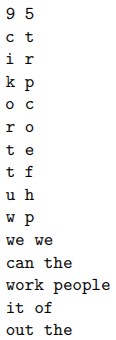 題意範例：
(2)a無法變h
(3)字數不相等
(4)i可先轉成r再轉換成o
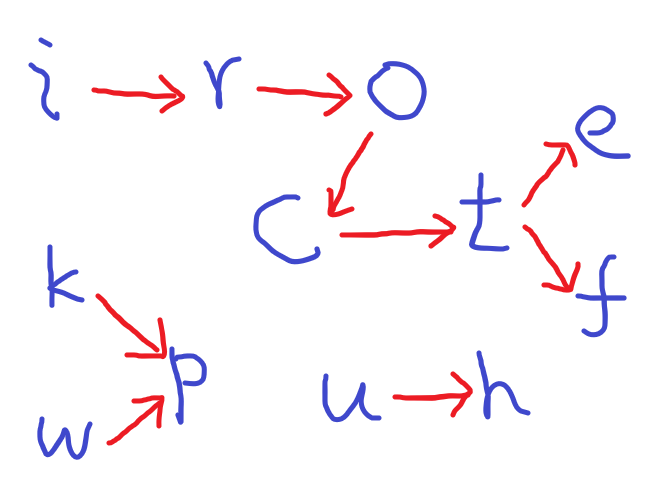 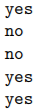 2
解法：可以把題目給的轉換規則視作一個有向圖(如上頁)，並建立一個關於字母轉換的二維陣列，利用矩陣乘法確定那些字母可以轉換(eg. 即問可否從這張圖上的某個點走到另一個點)，最後輸入字串將字串字元逐一查表確定是否可以轉換即可
解法範例：無
討論：(1)題目並沒有規定給的字串長度必須相等(事實上範例測資就有長度不等的)(2)矩陣初始化不只有題目給的那些是1，還有自己到自己也是(下一頁的line34)(3)複雜度方面：矩陣乘法是O(k^3), k=26，因為只有26個字母；而字串比較是O(s)，其中s是字串長度較小的那個的長度
3
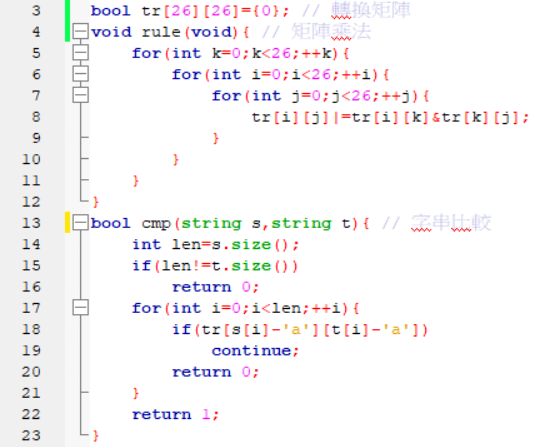 部分程式碼：
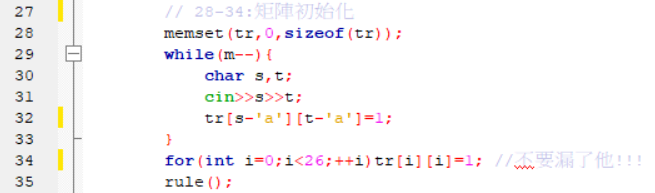 4